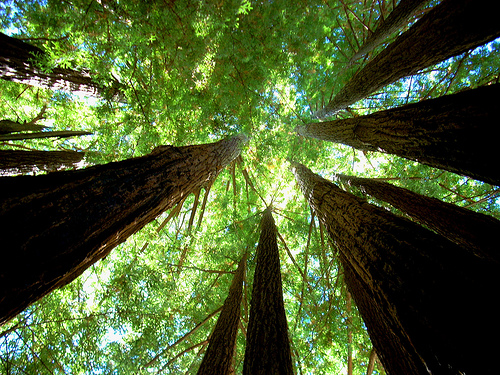 香柏樹來的信息
以西結書17:22-24
全世界最高的樹在那一個國家？
A.巴西  B.加拿大  C.瑞典  D.美國
全世界最高的樹在美國那一州？
A.蒙大拿州 B.華盛頓州 C.加州 
D.奧利岡州
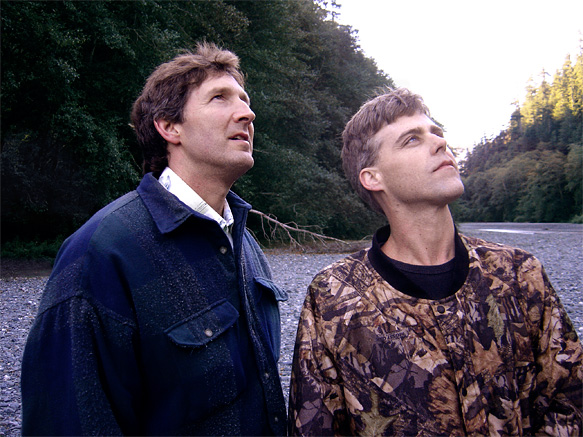 Chris K. Atkins (left)
Michael Taylor (Right)
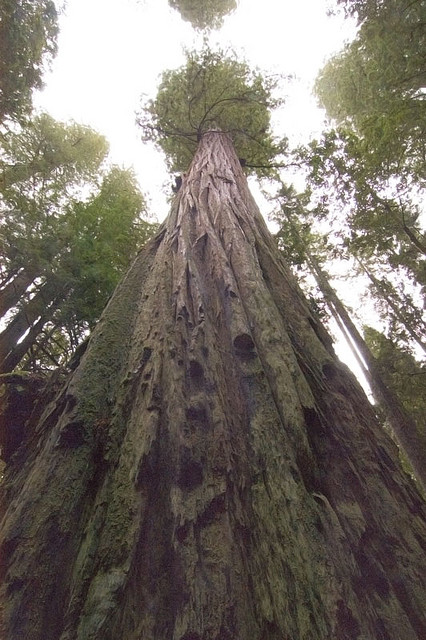 Hyperion
亥伯龍神
115.66 公尺 (379.46 ft)
全世界最高的樹在那一個國家？
A.巴西  B.加拿大  C.智利  D.美國
全世界最高的樹在美國那一州？
A.蒙大拿州 B.華盛頓州 C.加州 
D.奧利岡州
平均高度100公尺以上的紅木，樹根最深可達幾公尺？
A.5公尺以內  B.10-20公尺 
C.30-50公尺  D.50公尺以上
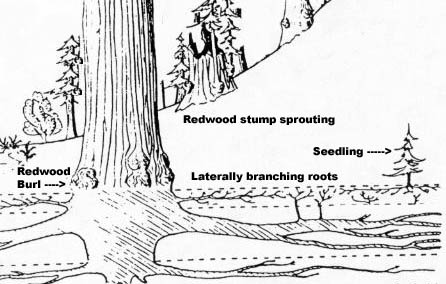 耶和華的話臨到我說，人子阿，你要向以色列家出謎語、設比喻。
                     （以西結17:1-2）
比喻的目的：
1.證明某一個論點
2.創造一個聽眾可以理解或感受的意象
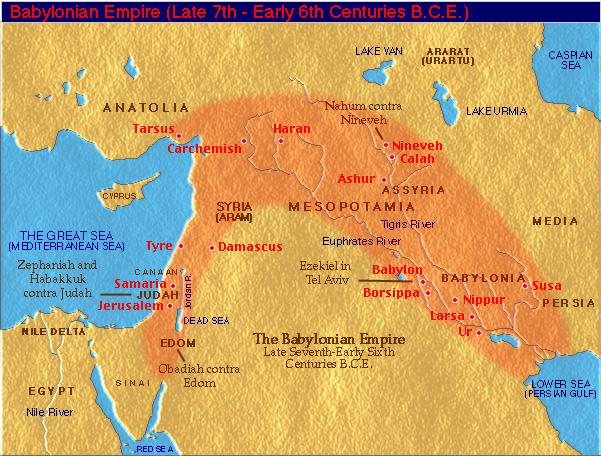 一、夾於列強中間的猶大國
亞述帝國
約西亞
約雅敬
猶大國
約雅斤
巴比倫帝國
埃及帝國
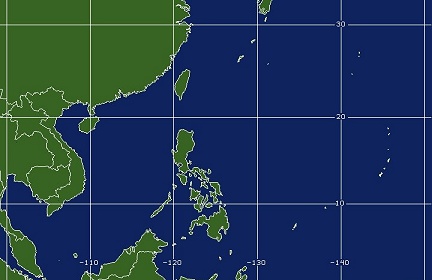 中國
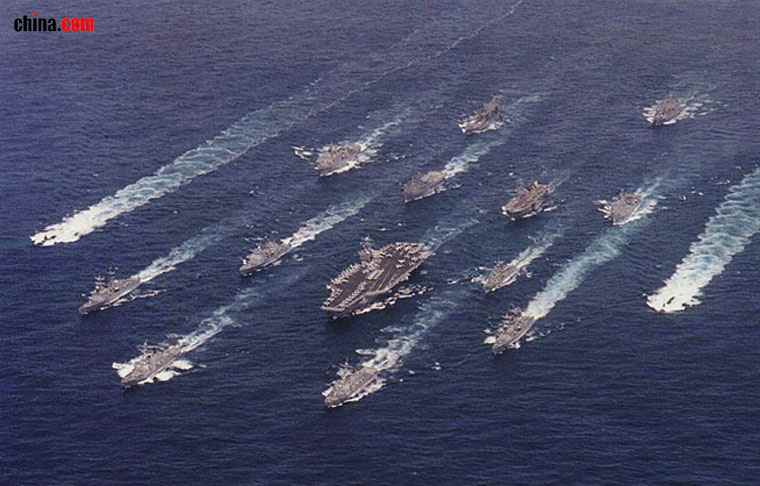 台灣
美國航空母艦戰鬥群
二、猶大國的見異思遷
v.v.2-6 第一隻大鷹代表巴比倫
特徵：翅膀大、翎毛長
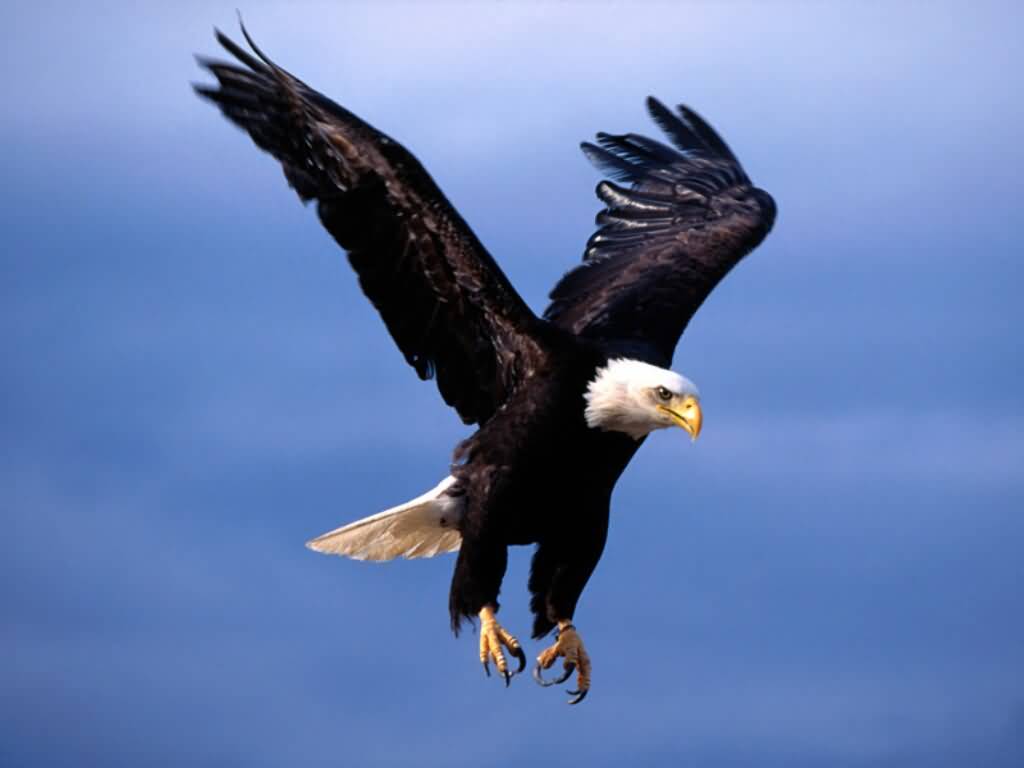 v.v.7-10  第二隻大鷹代表埃及
特徵：翅膀大、羽毛多
兩隻大鷹的比喻
5又將以色列地的枝子、栽於肥田裡、插在大水旁、如插柳樹。就漸漸生長、成為蔓延矮小的葡萄樹，其枝轉向那鷹（巴比倫）、其根在鷹以下、於是成了葡萄樹、生出枝子、發出小枝。			 (以西結17:5-6)
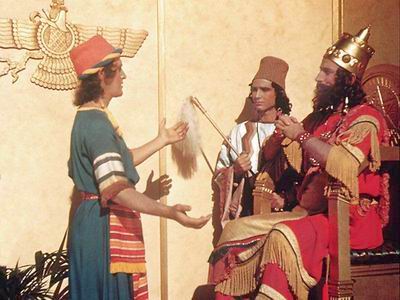 但以理站在尼布甲尼撒王
面前事奉
又有一大鷹(埃及)、翅膀大、羽毛多，這葡萄樹從栽種的畦中，向這鷹彎過根來，發出枝子，好得他的澆灌。
					 (以西結17:7)
葡萄樹雖然栽種、豈能發旺呢？一經東風、豈不全然枯乾麼？必在生長的畦中枯乾了。
					(以西結17:10)
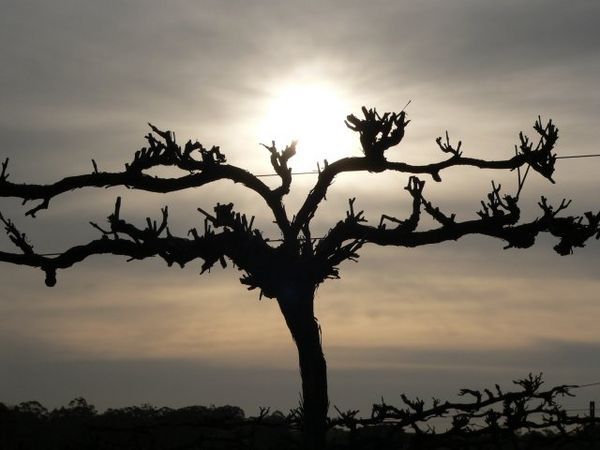 所以主耶和華如此說、我指著我的永生起誓、他既輕看指我所起的誓、背棄指我所立的約、我必要使這罪歸在他頭上。      （以西結書17:19）
三、竭力持守彼此的約
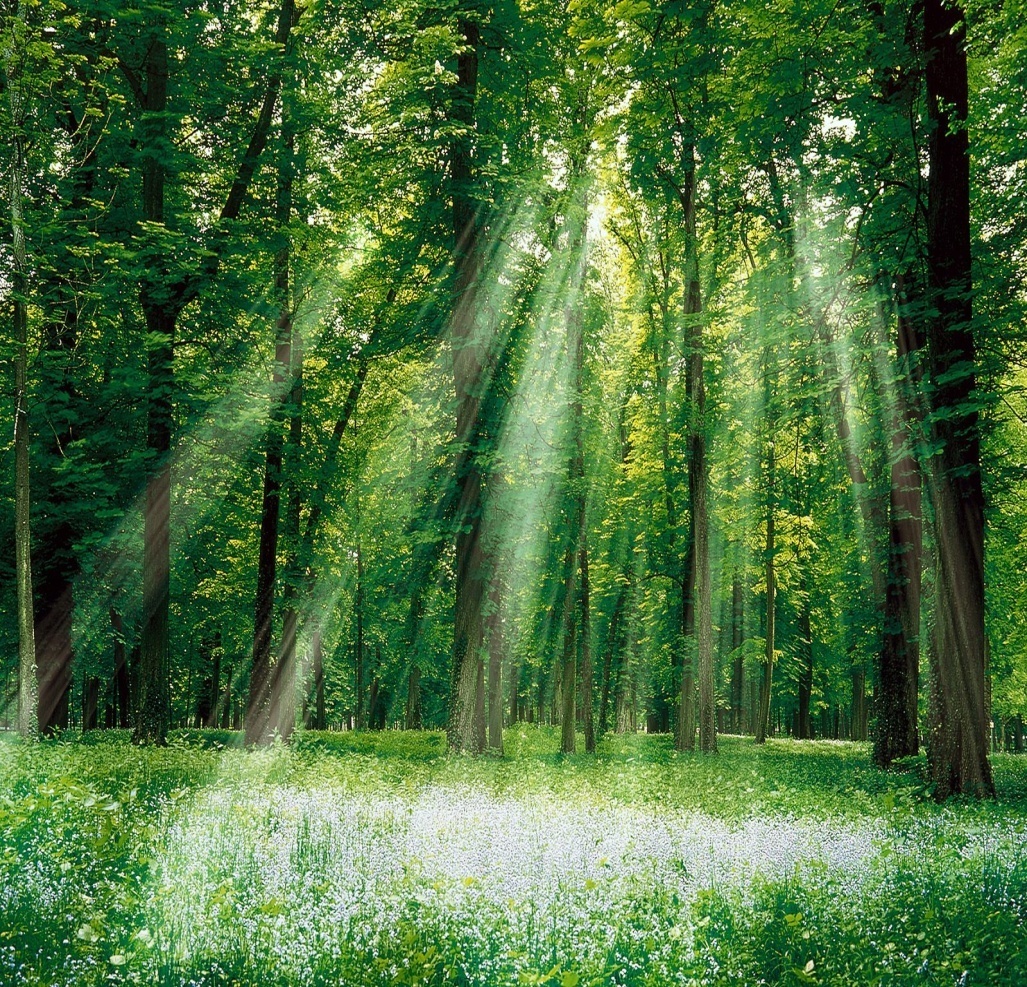 田野的樹木都必知道，我耶和華使高樹矮小、矮樹高大、青樹枯乾、枯樹發旺。
			      （以西結書17:24）
凡事都有定期，天下萬務都有定時…栽種有時，拔出所栽種的也有時。
					（傳道書3:1-2）
這些事都已聽見了，總意就是敬畏神、謹守他的誡命、這是人所當盡的本分。因為人所作的事、連一切隱藏的事、無論是善是惡、神都必審問。 
				 （傳道書12:13-14）
結論：
「鹽約」(民數記18:19)
「鞋約」(路得記4:7)
「吃飯為約」(出埃及記24:11)
「立石之約」(創世記31:46)
「血約」（耶利米書34:18）
回應：
持守我與上帝之間的約定。 

持守我與別人之間的約定。 

切記「約」所代表的意義，一旦立約，就要盡力去達成，作一個誠實有信用的人，這是神所喜悅的事。